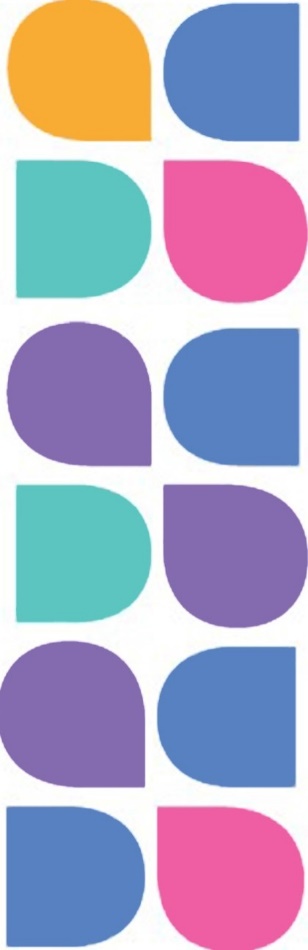 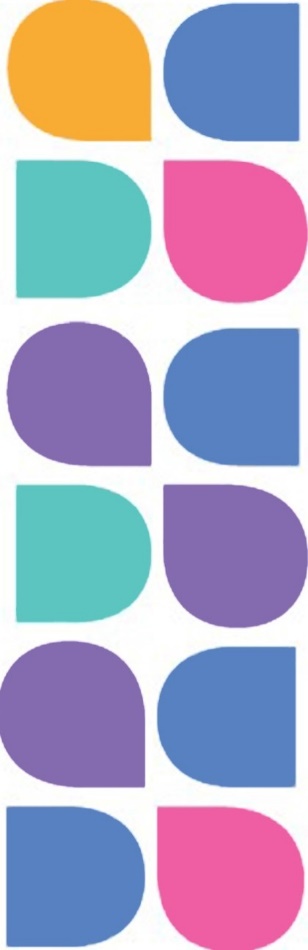 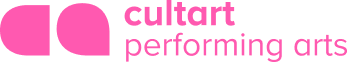 Ioannina  LTTA8 - 12  May  2023
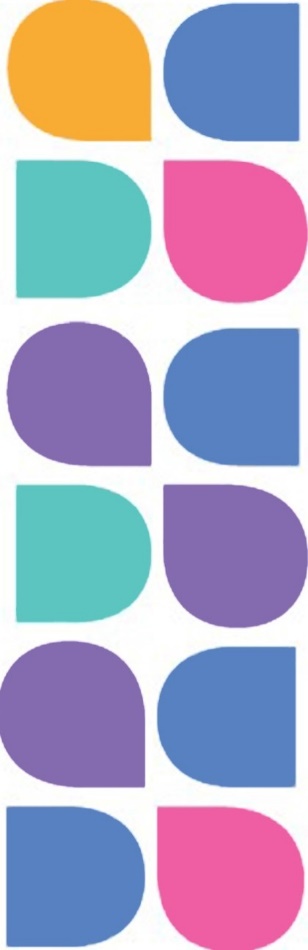 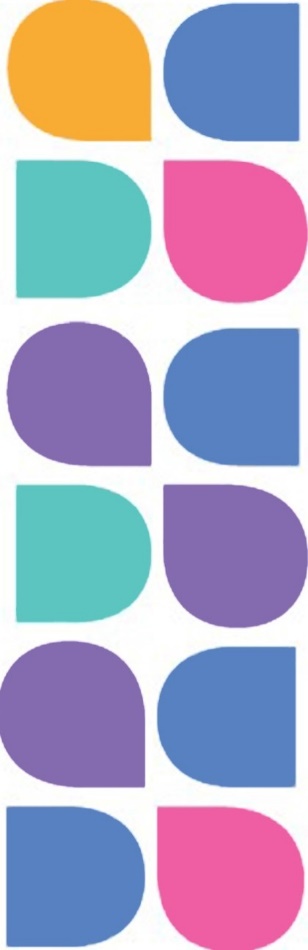 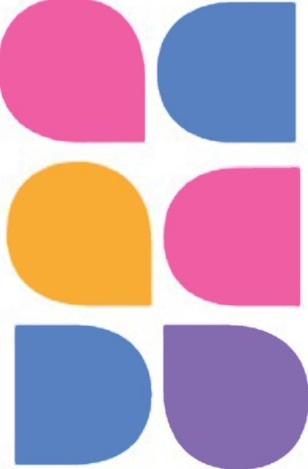 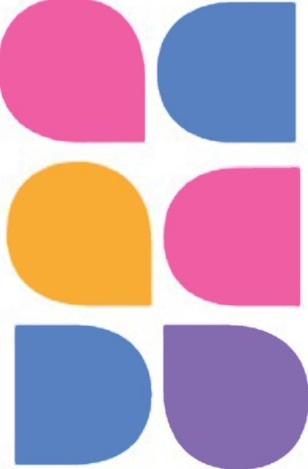 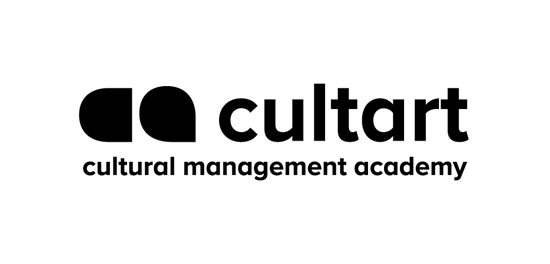 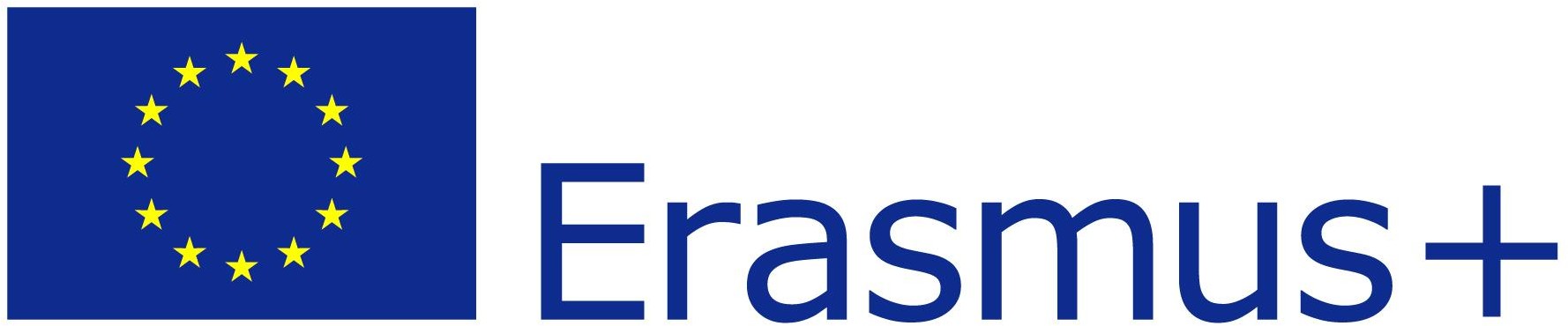 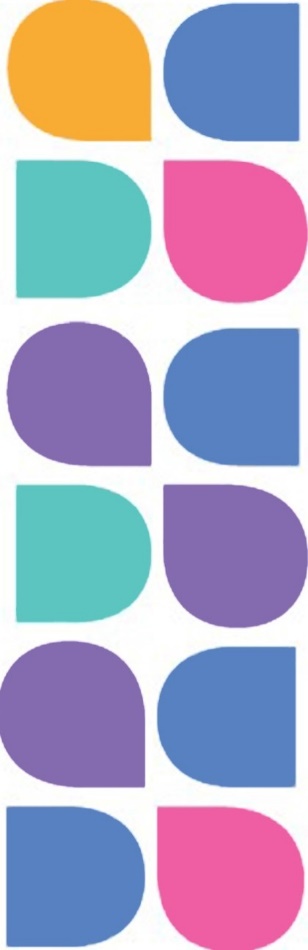 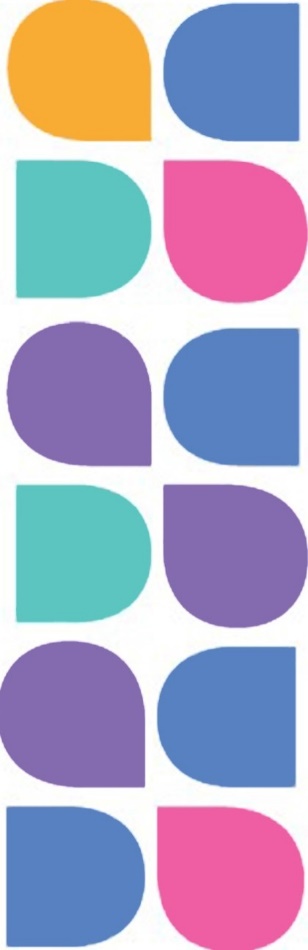 Agenda
Case study 
Strategy 
Action plan
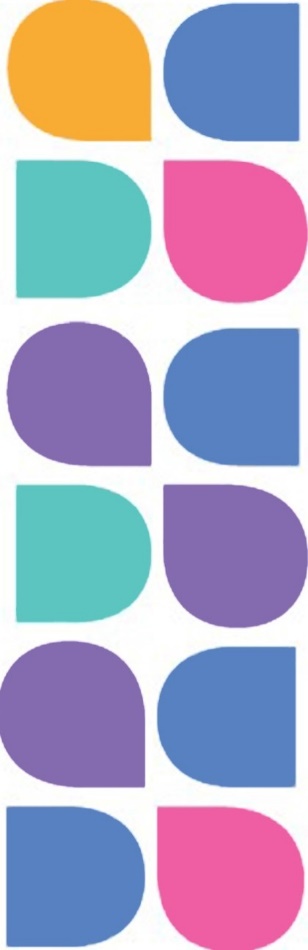 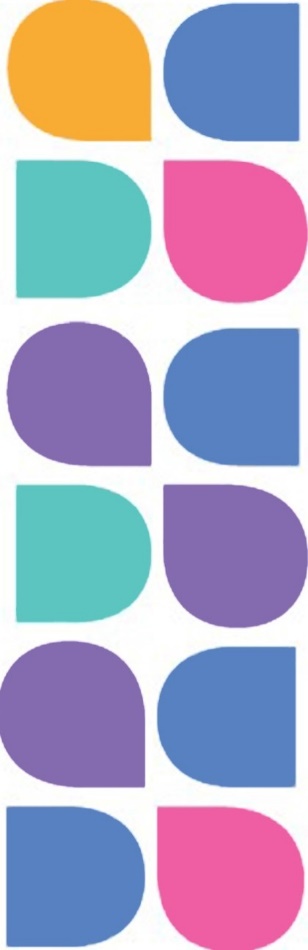 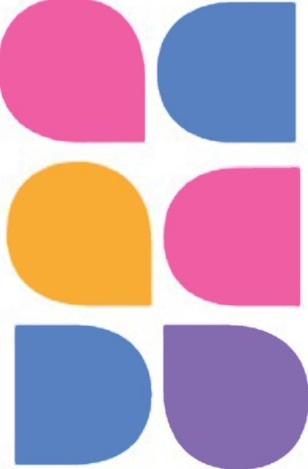 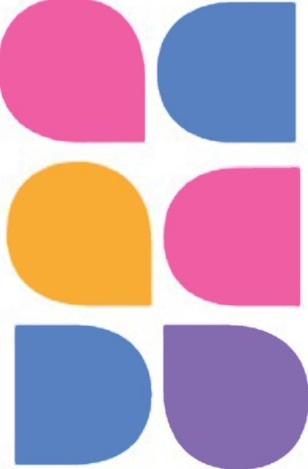 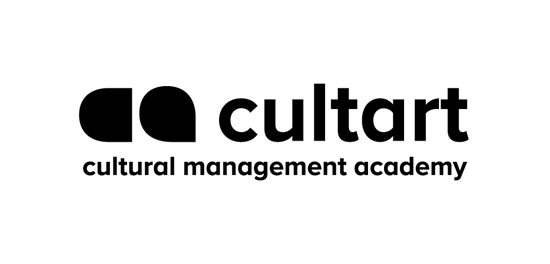 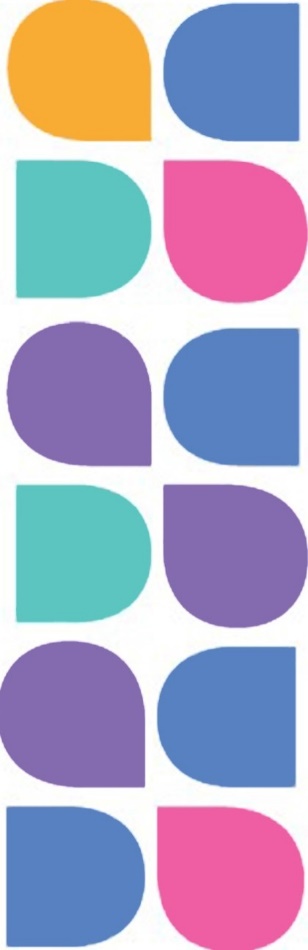 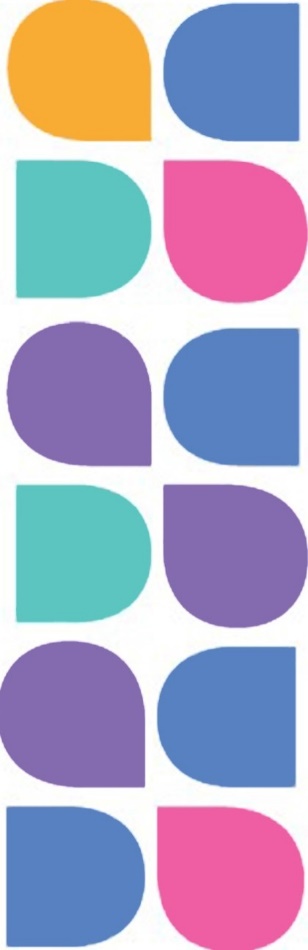 Strategy 1. Budget impact 2. Promotion & Marketing Ideas 3. 3 months program gap ?
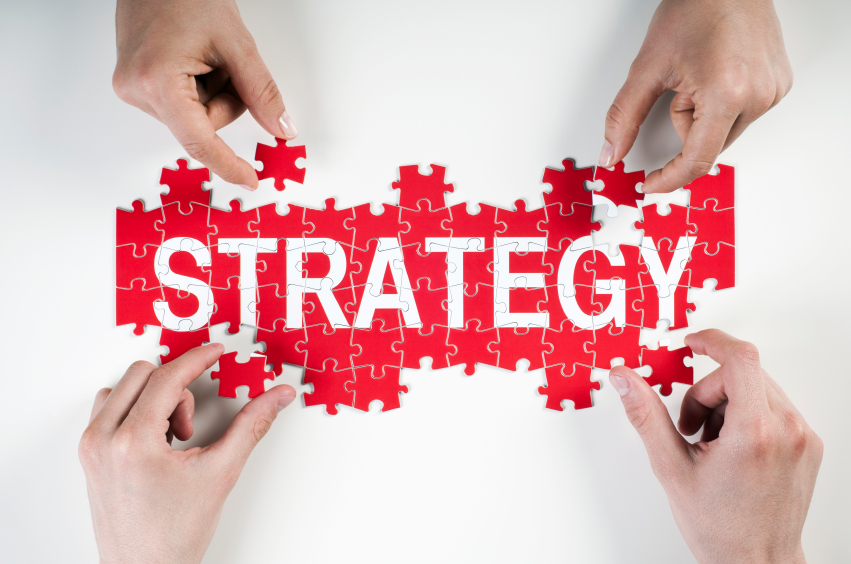 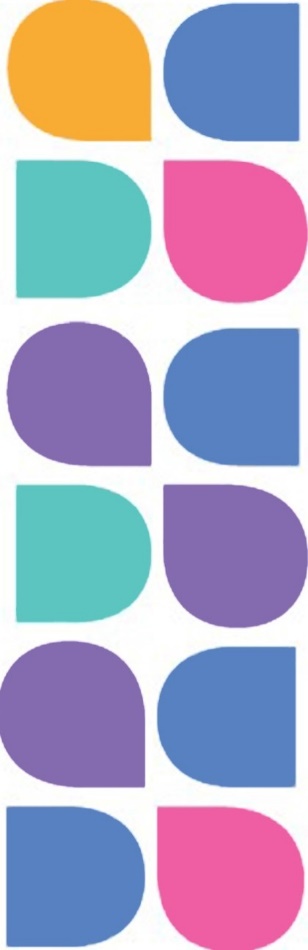 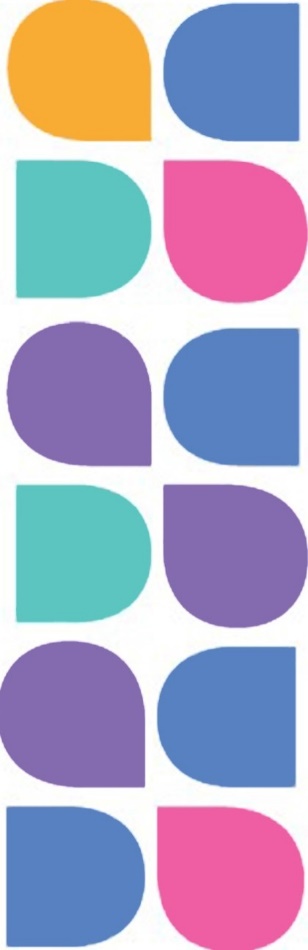 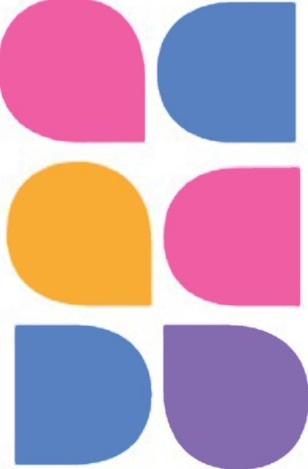 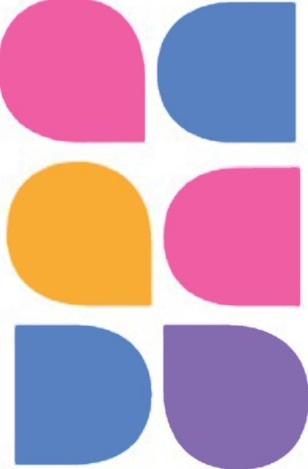 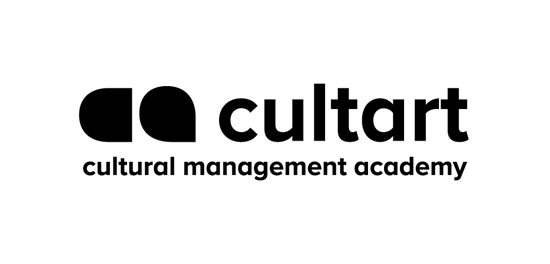 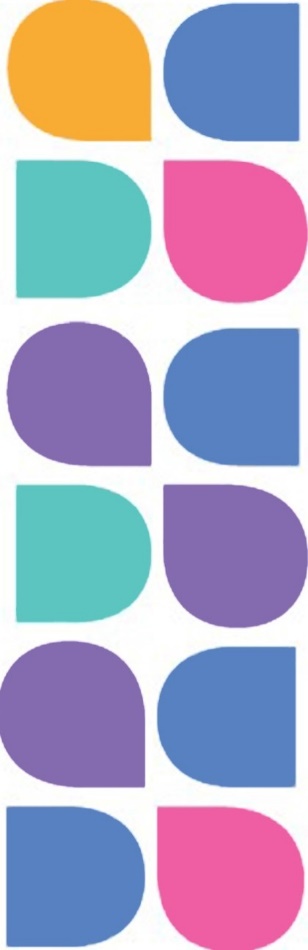 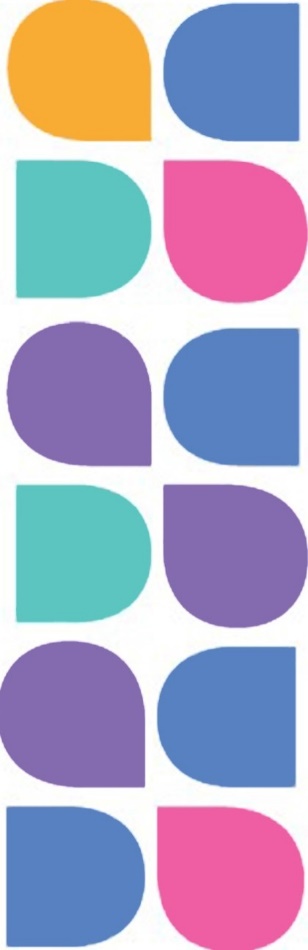 Budget impact Building and technical improvement Tickets and financial support  Integrate European arts network MerchandisingDonation
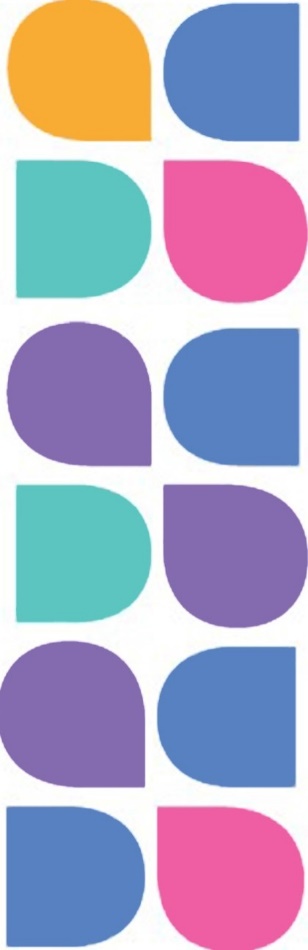 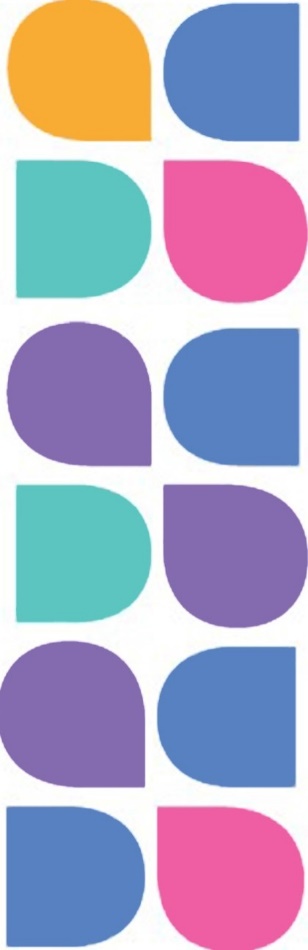 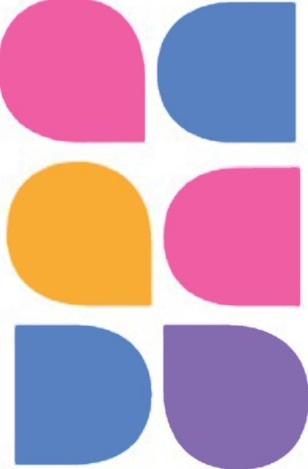 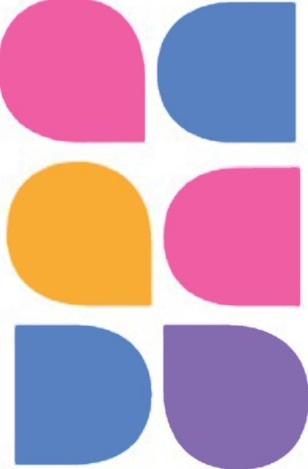 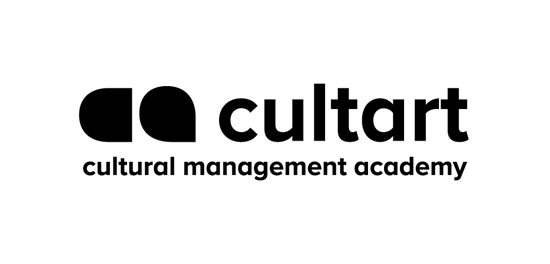 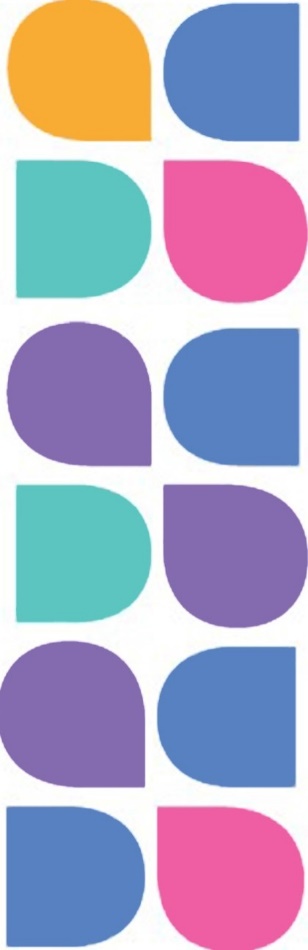 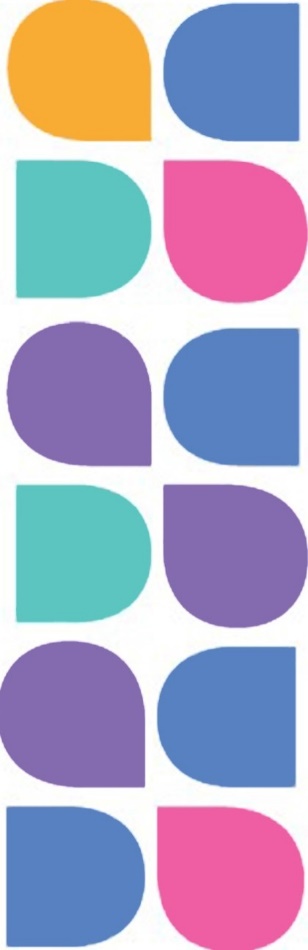 MarketingPromoting system -> Rennovation, Social media, YouTube,  word of mouthTargeting -> By age, Neighborhood, InterestAdvertising -> Poster, Brochure, Flyer
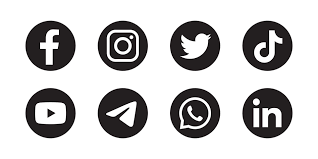 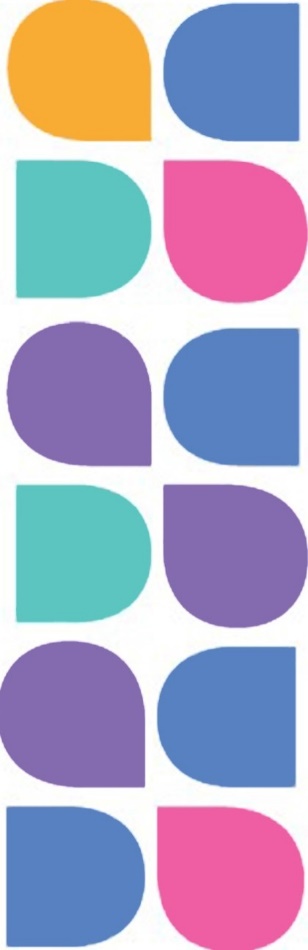 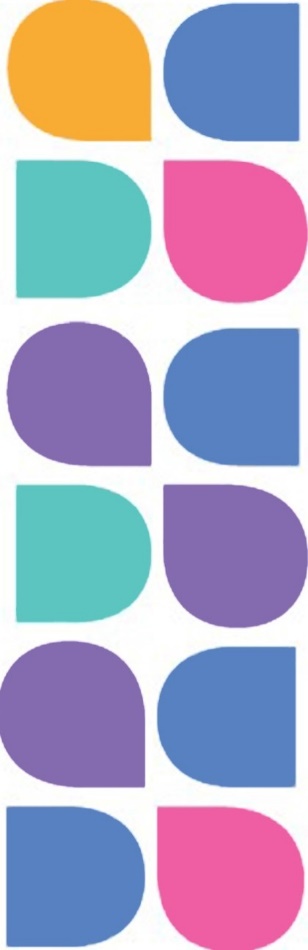 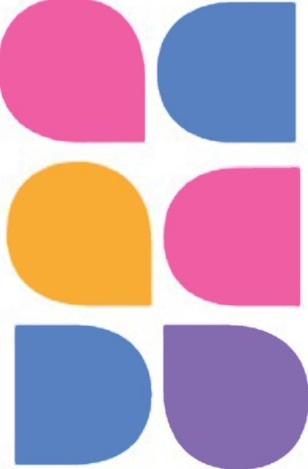 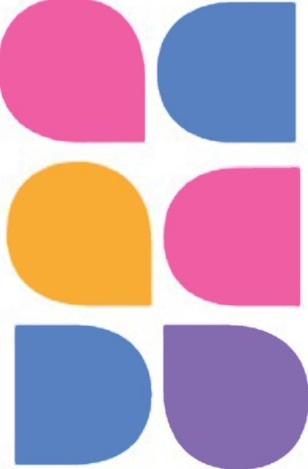 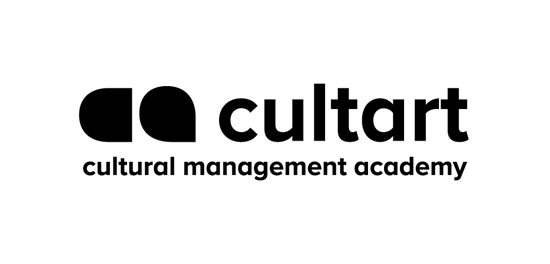 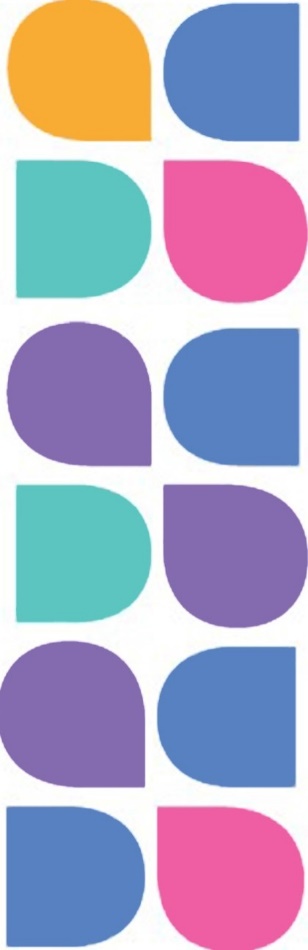 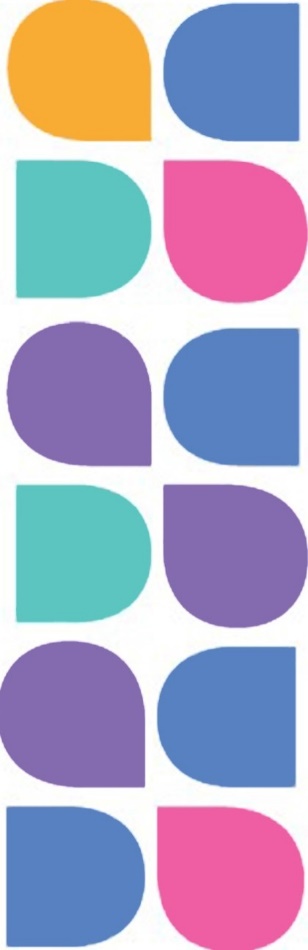 Campain -> set plansMerchandising -> Photo, Stickers, BrandingCollaboration -> University, Local business, Bars and restaurant
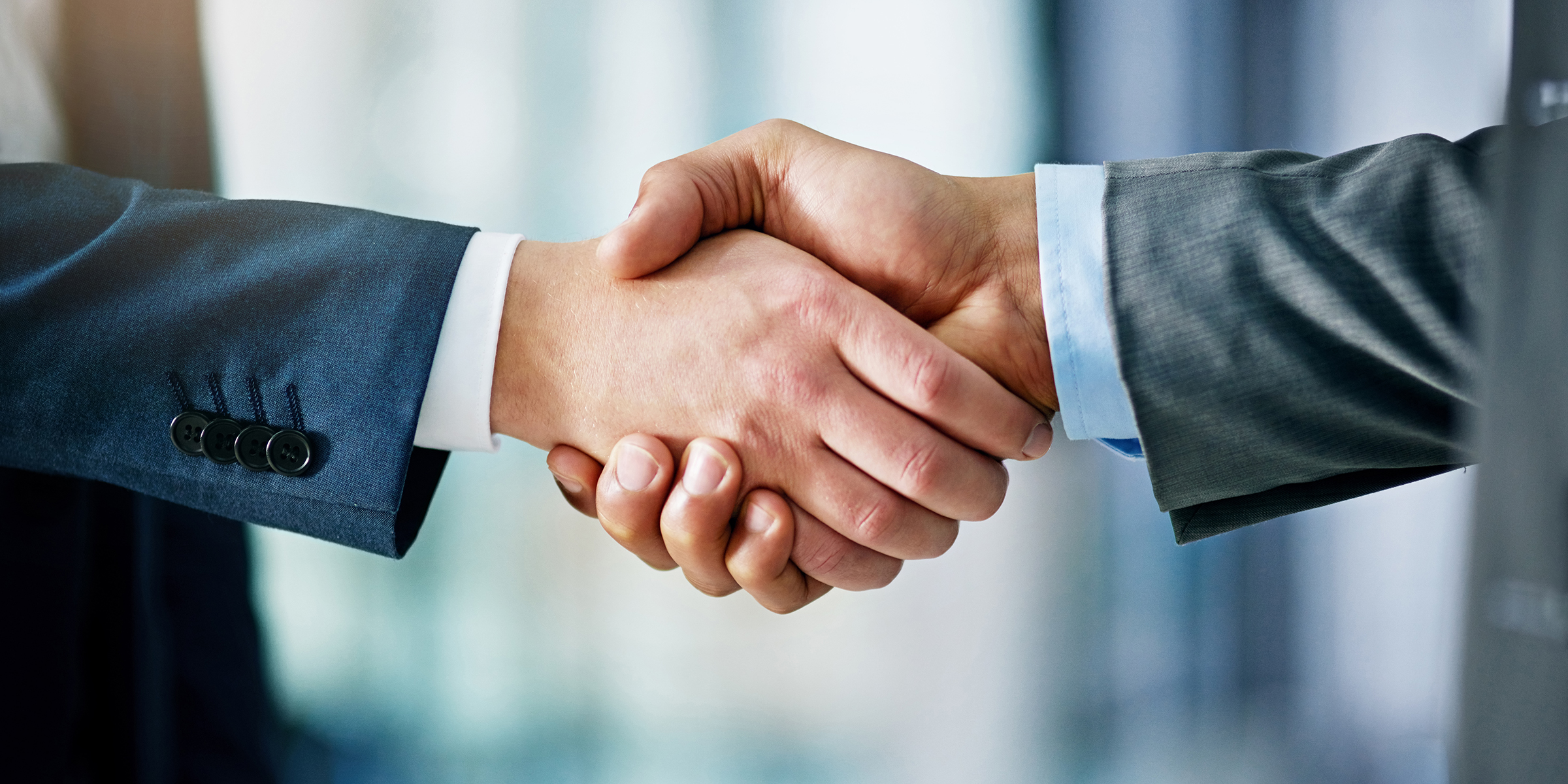 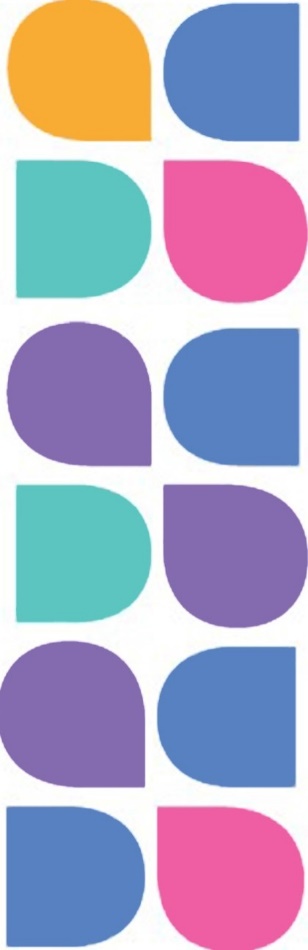 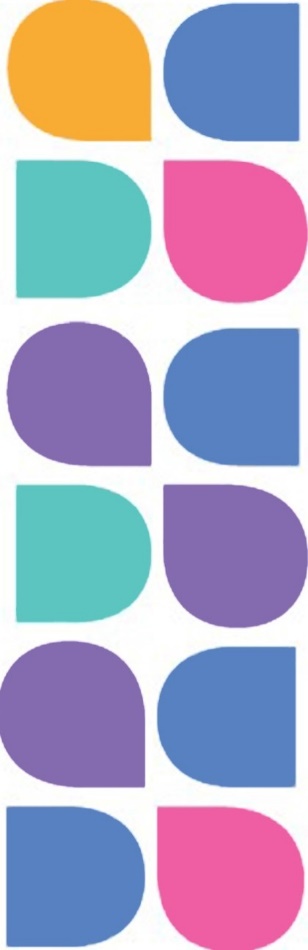 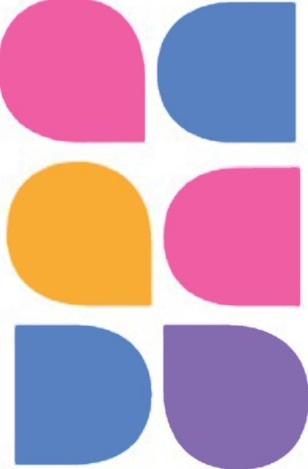 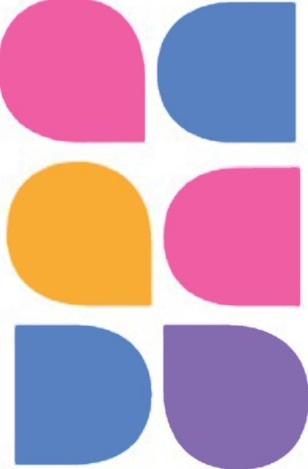 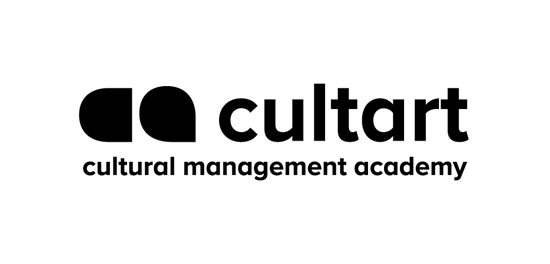 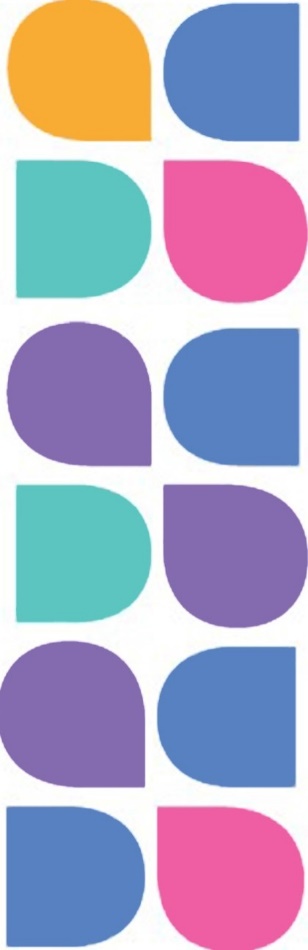 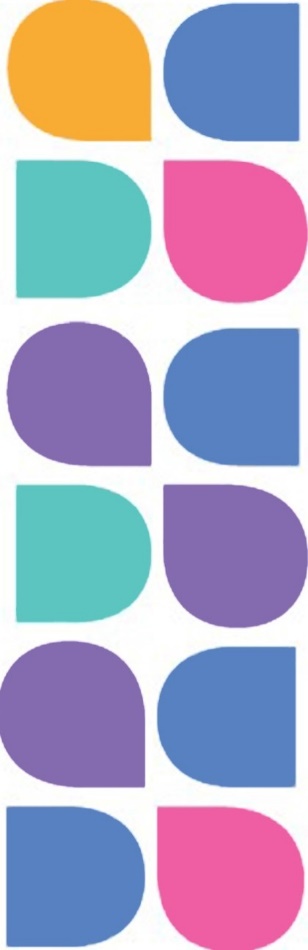 PromotionExhibition on the streetCollaboration with 3Portes and local artistsFlash MobCooperation with Department of Fine Arts
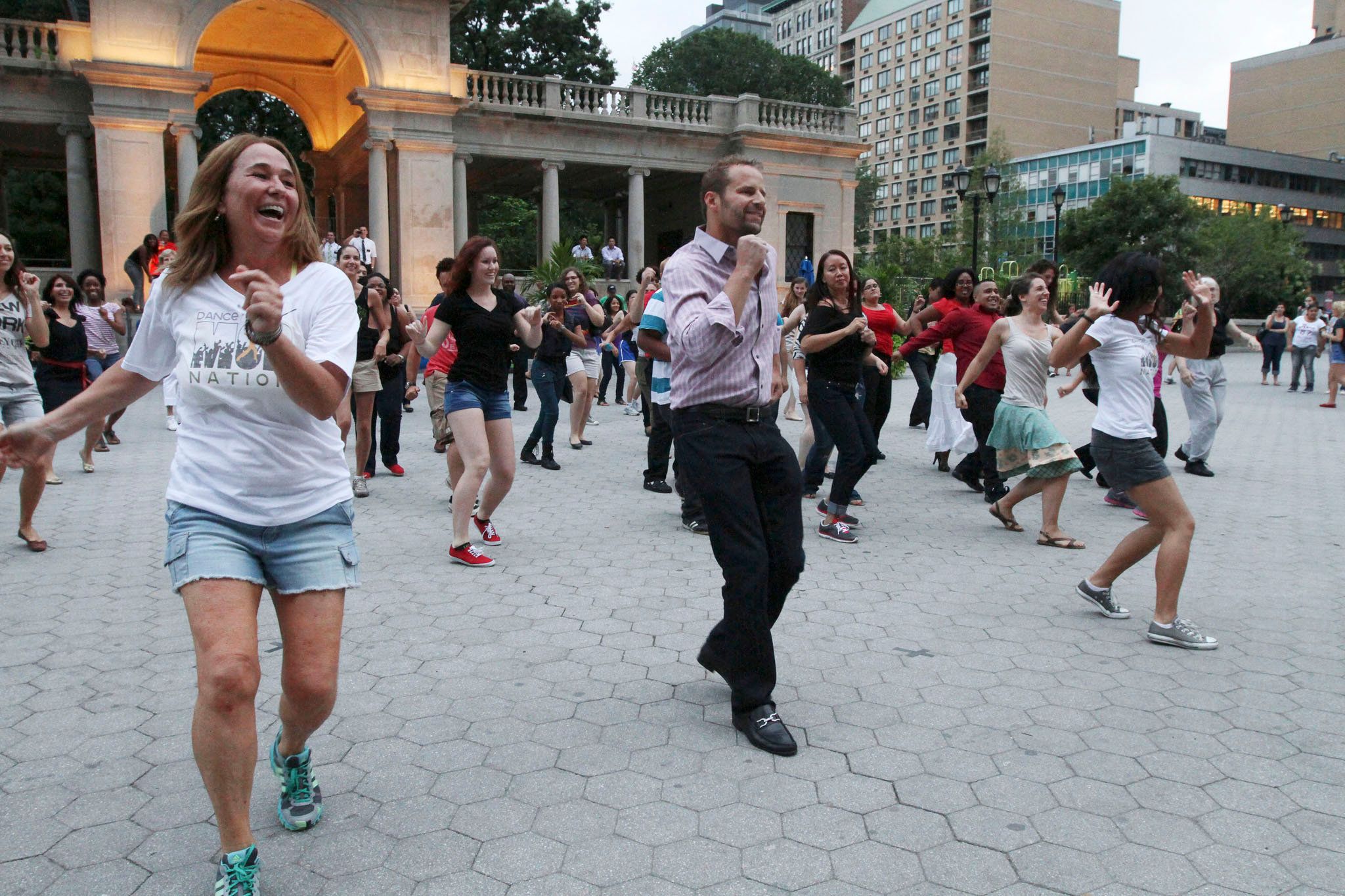 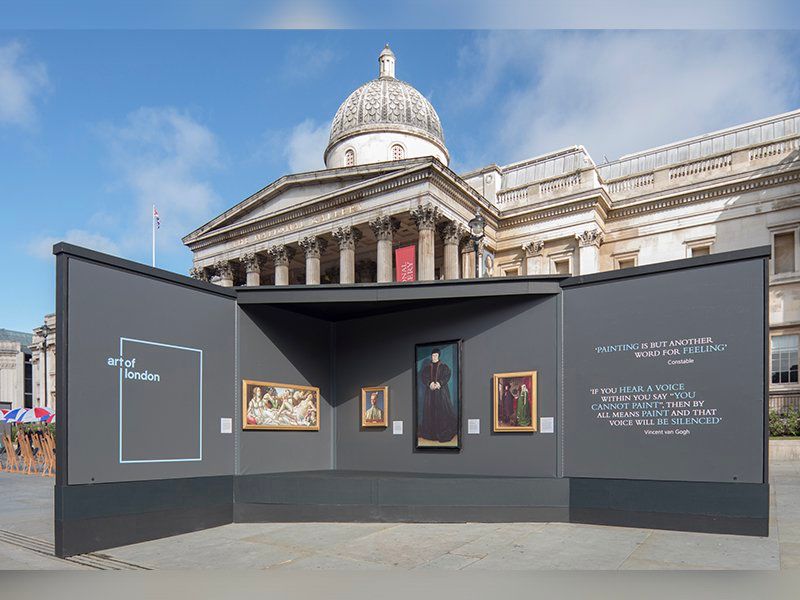 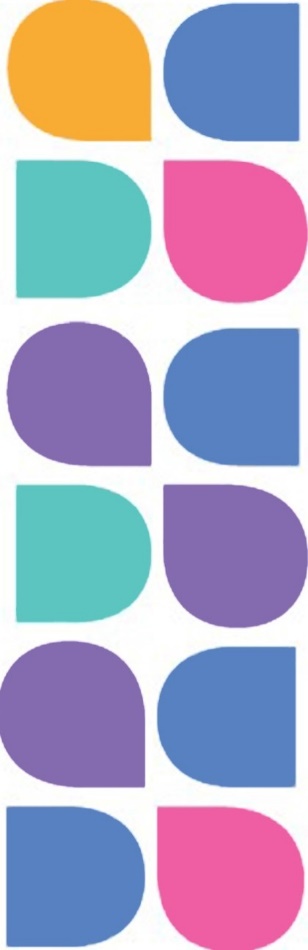 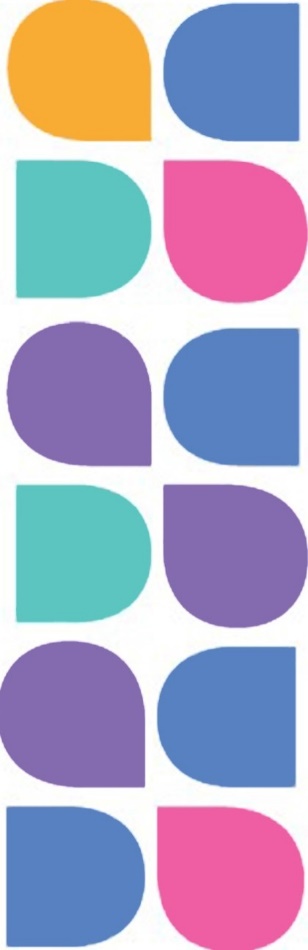 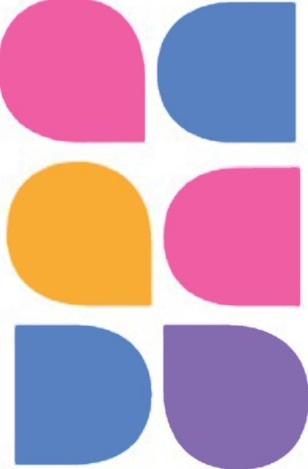 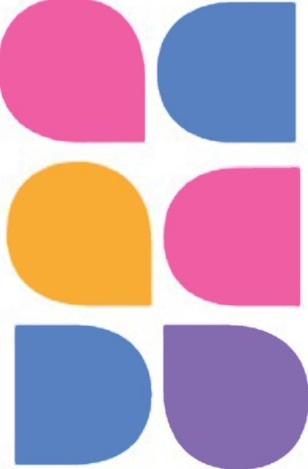 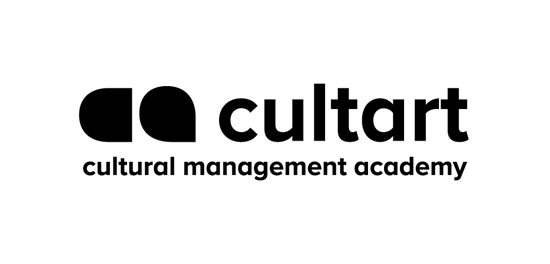